formuleren
Soorten zinnen en verbindingswoorden
Aan het einde van deze les weet je..
Wat verbindingswoorden zijn en hoe je die gebruikt.

Wat mededelende en vragende zinnen zijn.
Wat gaan we doen deze les?
startopdracht

Stuk theorie 

Maken opdr 1 tm 6
Welke zin is vragend en welke zinnen zijn een mededeling?
Kom je straks ook
Vandaag gaan we starten met formuleren.
Het journaal komt op NPO 1.
Vanavond is er Champions League voetbal op tv.
Heb jij dat gedaan
Antwoorden
Kom je straks ook? vraagzin
Vandaag gaan we starten met formuleren. mededeling
Het journaal komt op NPO 1. mededeling
Vanavond is er Champions League voetbal op tv. mededeling
Heb jij dat gedaan? vraagzin
Verbindingswoord
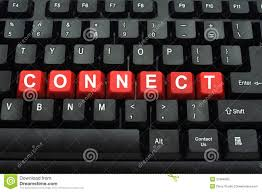 Als zin een mededeling is, sluit je die af met een punt.

Je kunt twee mededelingen aan elkaar plakken met een verbindingswoord. Je zet dan een komma na de eerste mededeling.

Bijvoorbeeld:
Vandaag gaan we starten met formuleren. Dat is een belangrijke paragraaf.

Vandaag gaan we starten met formuleren, omdat dat een belangrijke paragraaf is.
Verbindingswoord vooraan
Meestal staat het verbindingswoord in het midden. Soms komt hij ook vooraan.

Dan komt er ook een komma tussen de twee mededelingen, vaak zijn dat dan twee persoonsvormen.

Bijvoorbeeld:
Vandaag gaan we starten met formuleren, omdat dat een belangrijke paragraaf is.

Omdat formuleren een belangrijke paragraaf is, starten we daar vandaag mee.
Plak deze zinnen aan elkaar met een verbindingswoord en plaats een komma.
Gebruik één van de volgende verbindingswoorden: doordat, maar, nadat, omdat, terwijl, want, voordat, zodat, zodra.

Ik hou van fietsen. Ik hou niet van lopen.

We gaan op vakantie in Nederland. Mijn moeder houdt niet van vliegen.

Ik maak mijn werk nu. Ik kan vanavond televisie kijken.
Huiswerk
Maken opdrachten lezen  h2 1,2,3 blz 45 tm 51

Eerder klaar in de les? Maak opdracht 4